Further Sources of Support
Where do we get support?
Organisations
ISAAC 		https://www.isaac-online.org/english/home/
USAAC		https://ussaac.org/ 
ASHA		https://www.asha.org
Companies
Tobii Dynavox	https://www.tobiidynavox.com/ 
AbleNet			https://www.ablenetinc.com/ 
PRC			https://www.prentrom.com/
People
Carole Zangari  	https://praacticalaac.org/
Susan Berkowitz 	Kidz Learn Language
Jane Farrall		http://www.janefarrall.com/
Newsletters
Global Symbols 	https://paper.li/e-1513866621#/
 AACinfo 		https://aacinfo.email/
Social Media
FaceBook 		People/Pages/Groups 
LinkedIn		People/Companies/Groups
Twitter		#aac

Pinterest 	
https://www.pinterest.co.uk/Davebanesaccess/aac/
YouTube
https://www.youtube.com/playlist?list=PL329EBA657EA6B4F9
Websites
www.globalsymbols.com   
www.opensymbols.org  
https://praacticalaac.org
Events
ATIA 
https://www.atia.org/atia-2020/ 
ISAAC
https://www.isaac-online.org/english/conference-2020/ 
Communication Matters
https://communicationmatters.org.uk/what-we-do/conference/ 
ATAAC
https://ataac.eu/hr/
AAC Users
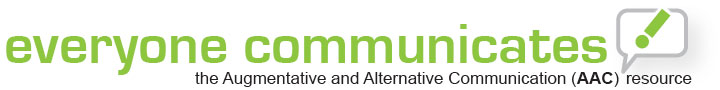 http://www.everyonecommunicates.org/stories/individualstories.html